ЗВЕЗДНЫЙ ЧАС
На лесной опушке…
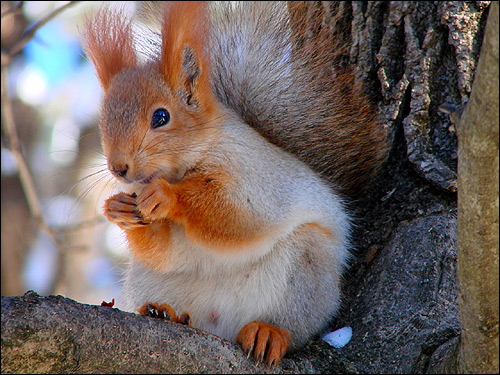 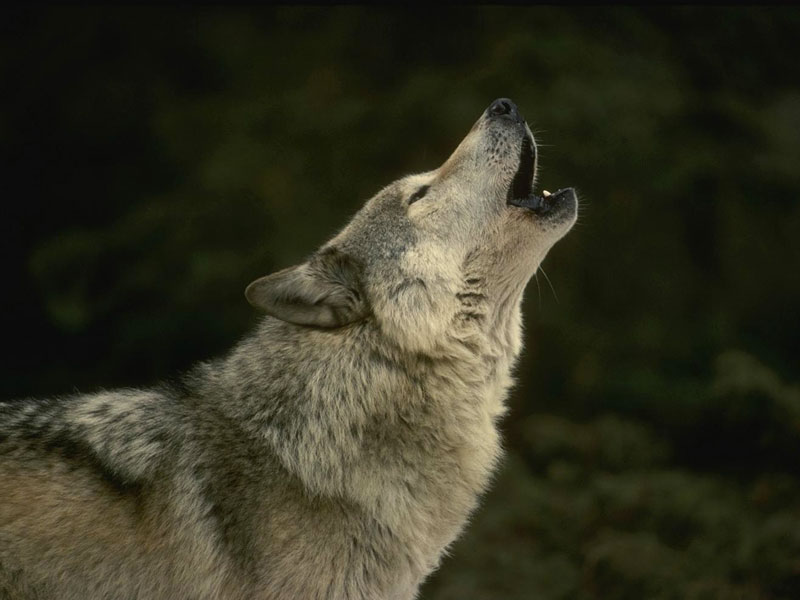 3
1
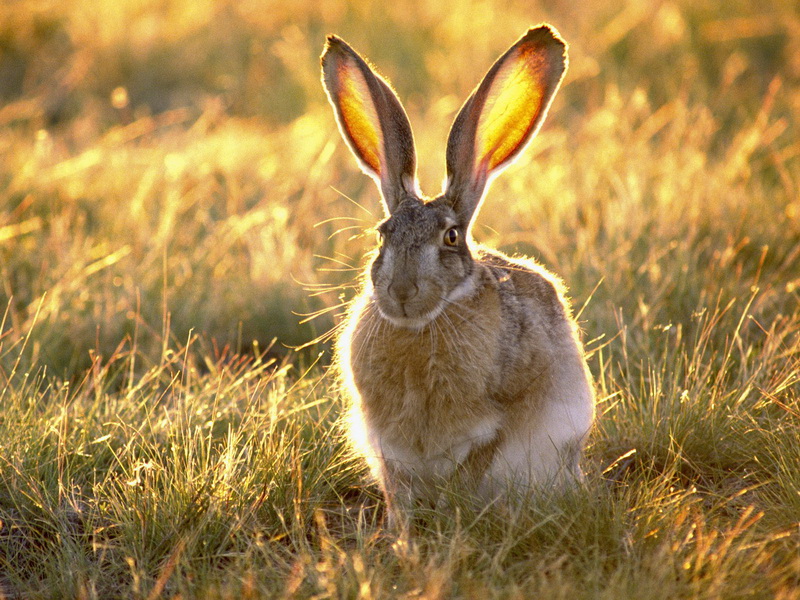 2
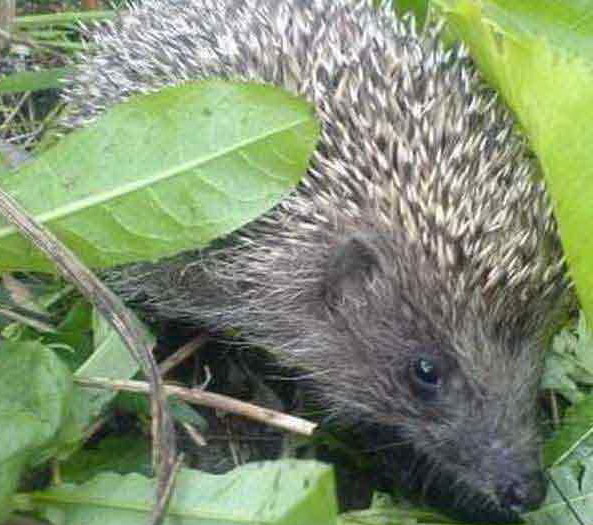 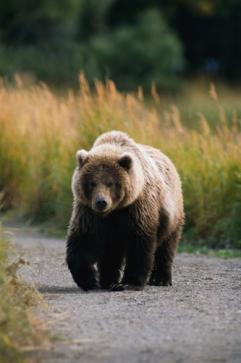 6
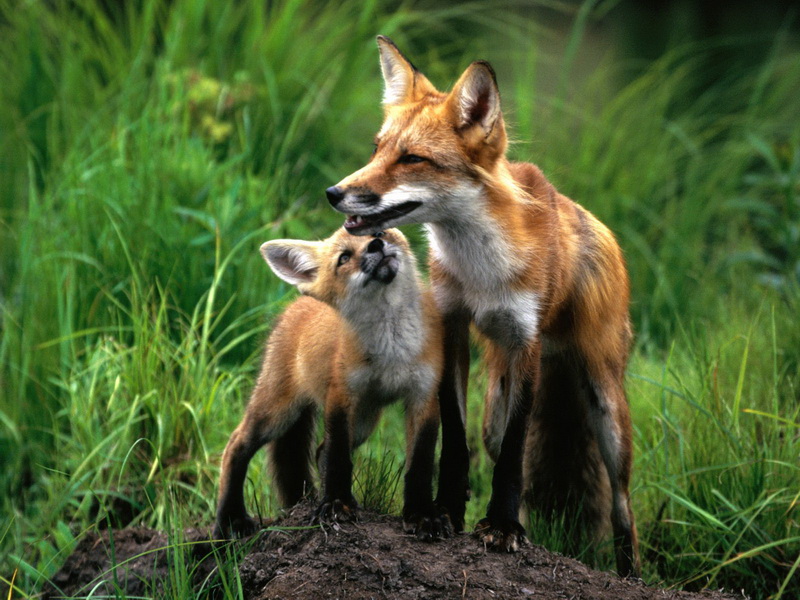 5
4
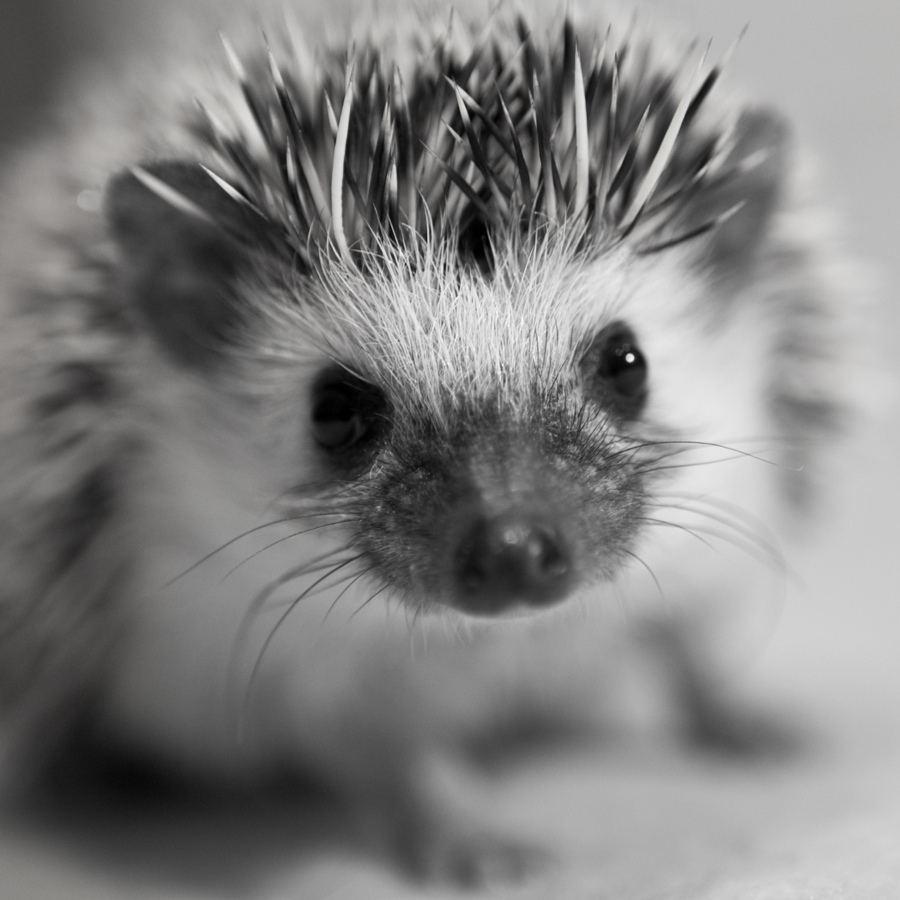 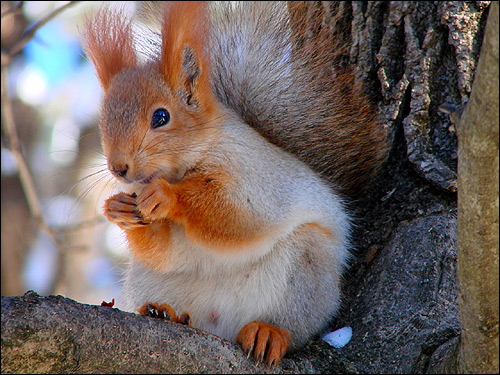 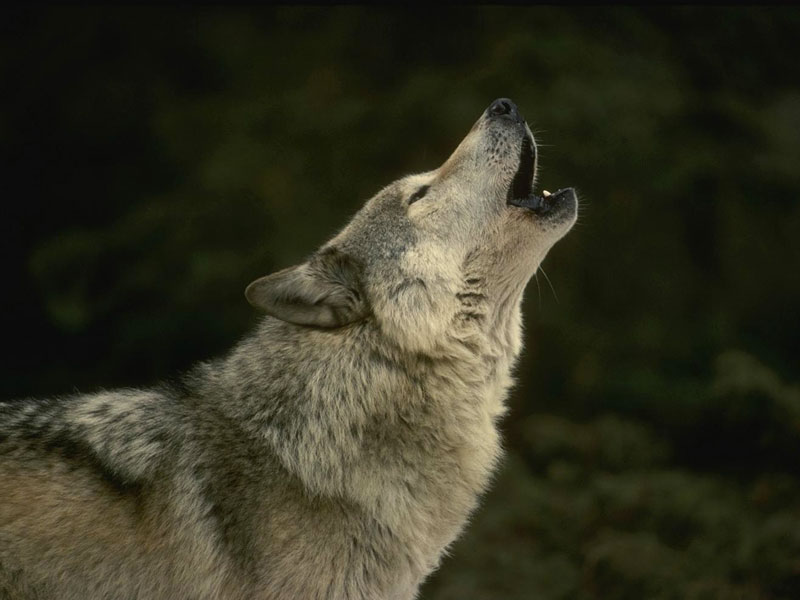 3
1
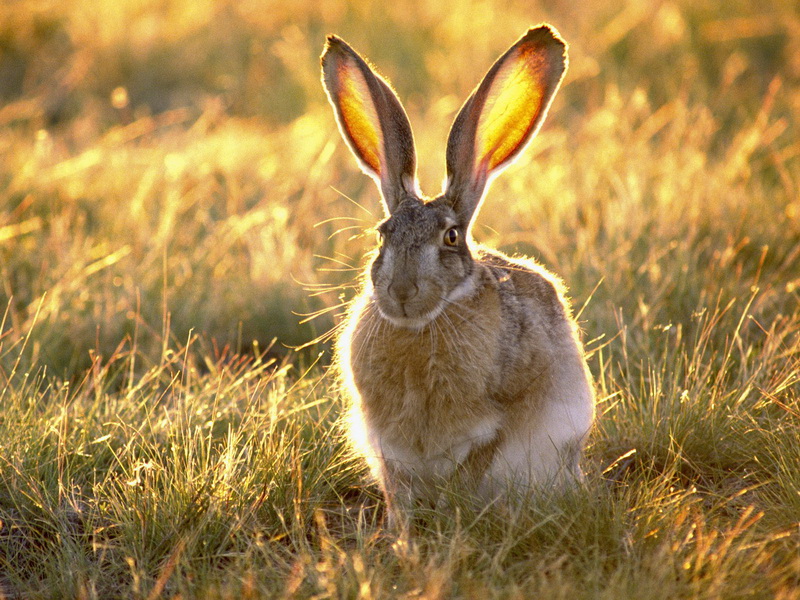 2
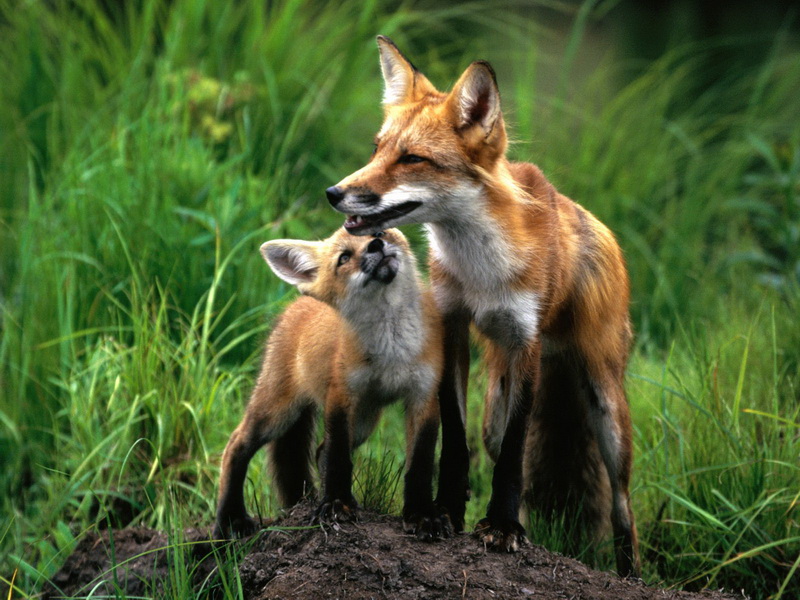 5
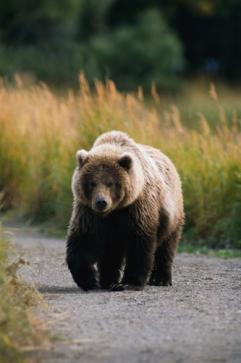 6
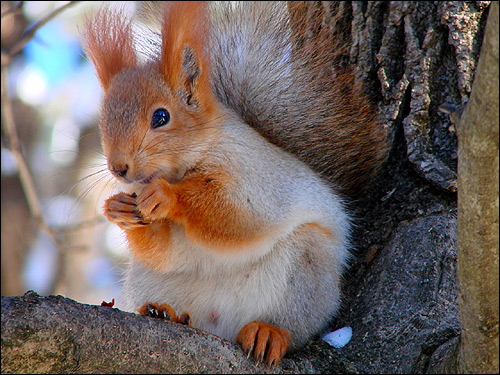 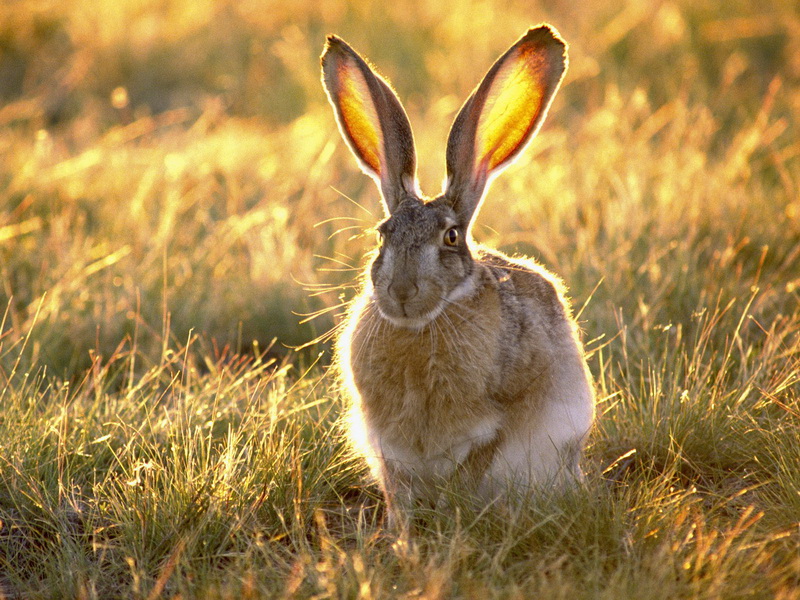 1
2
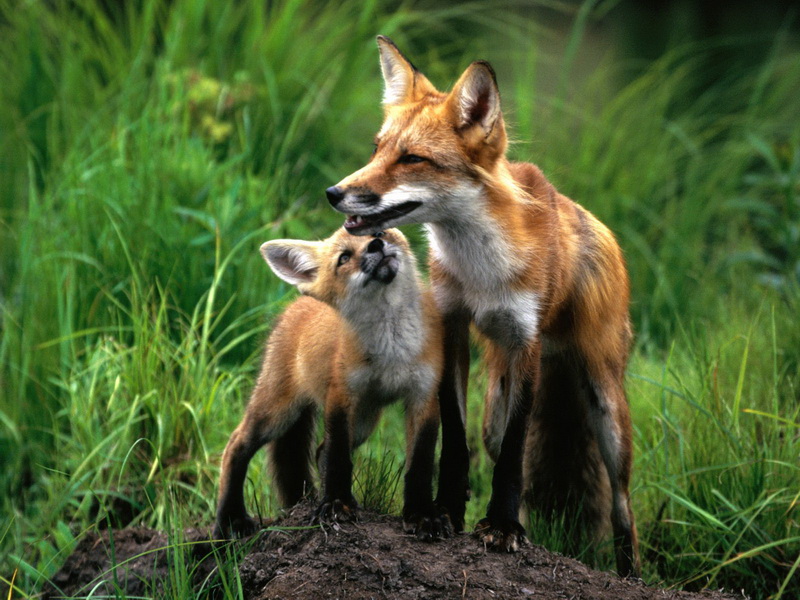 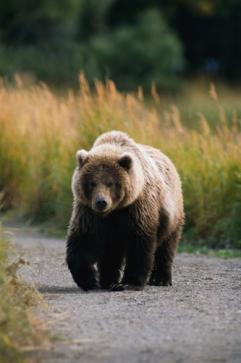 6
5
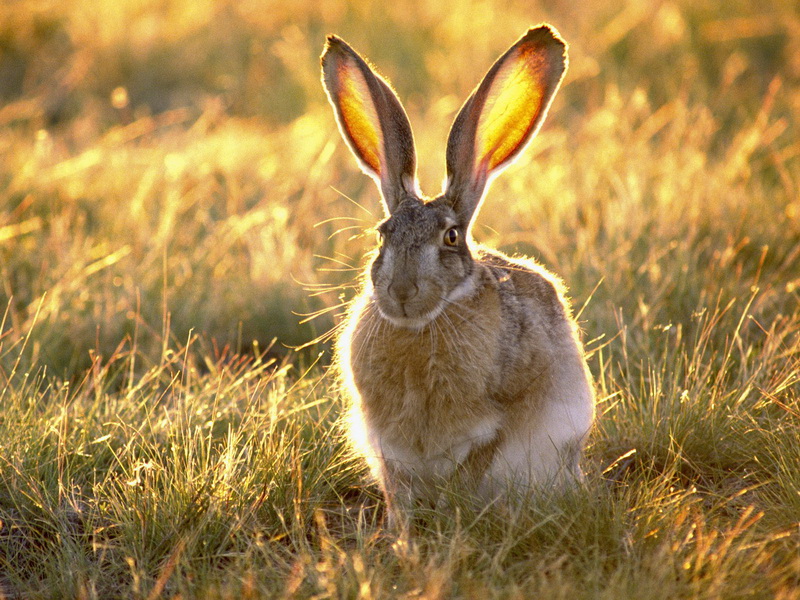 2
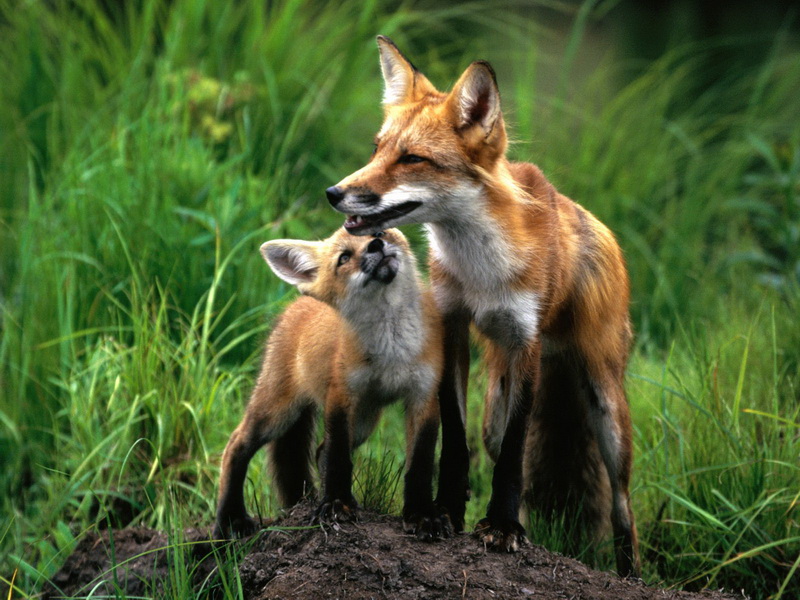 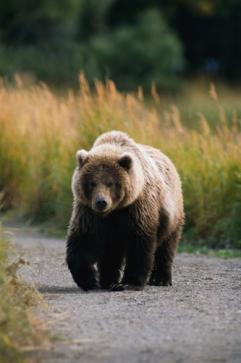 5
6
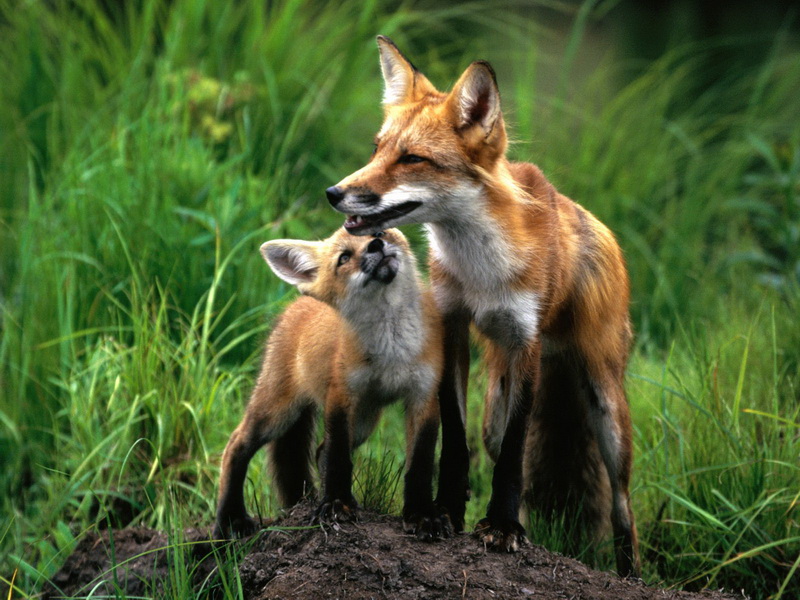 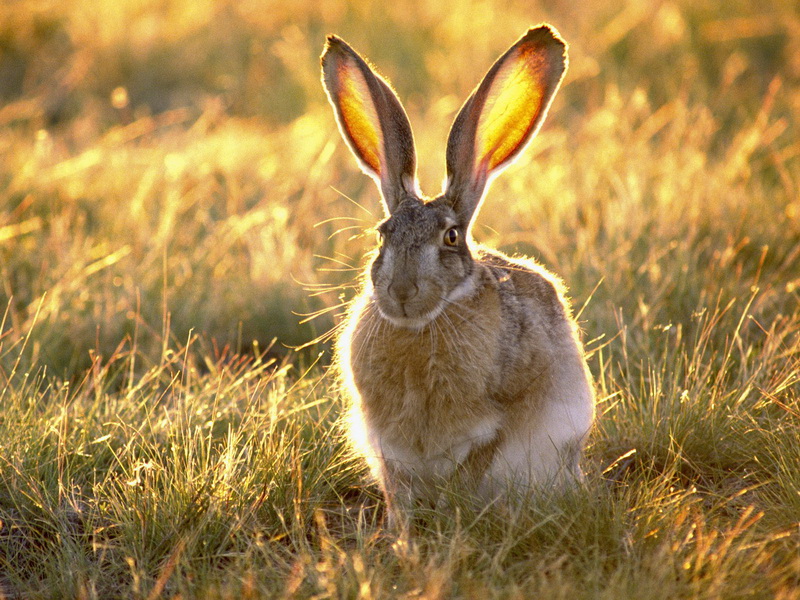 2
5
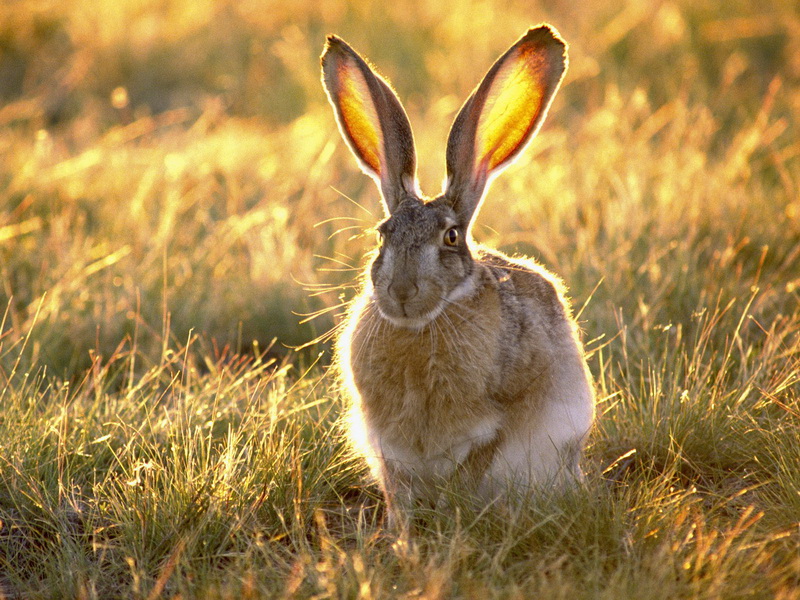 2
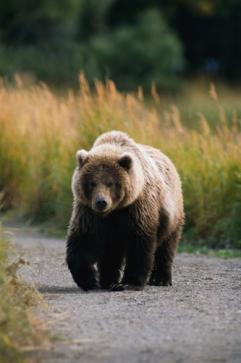 6
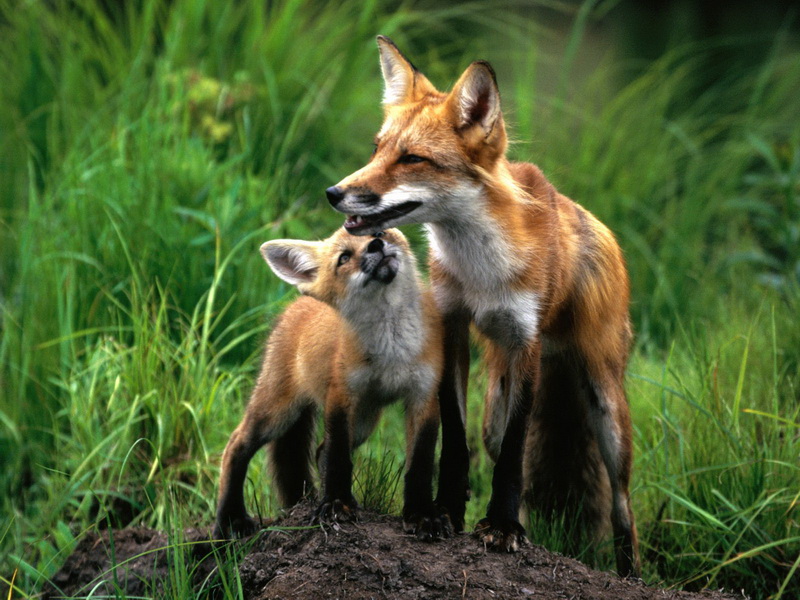 5
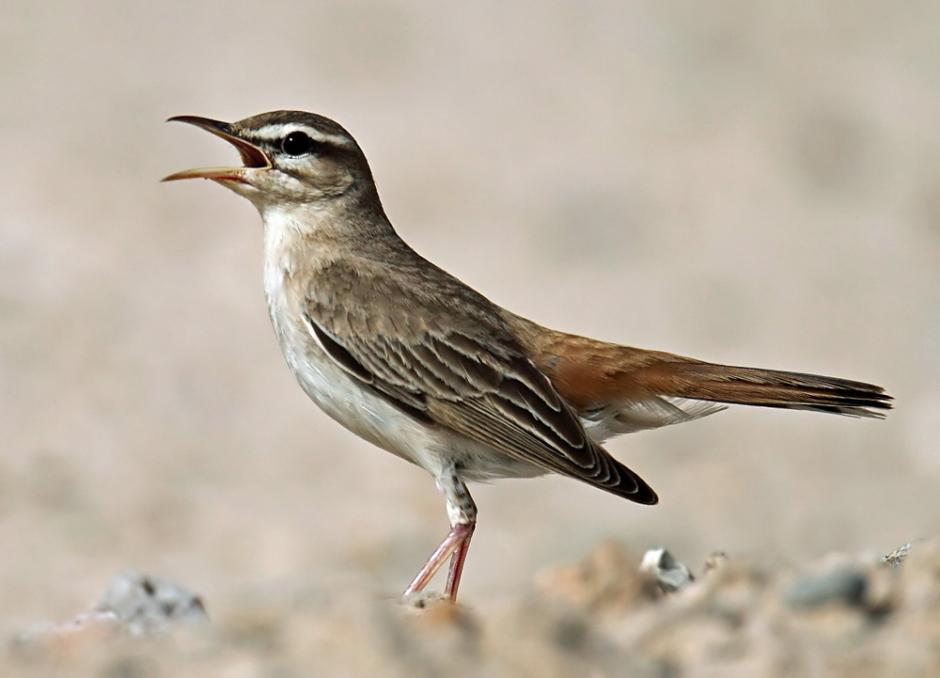 1
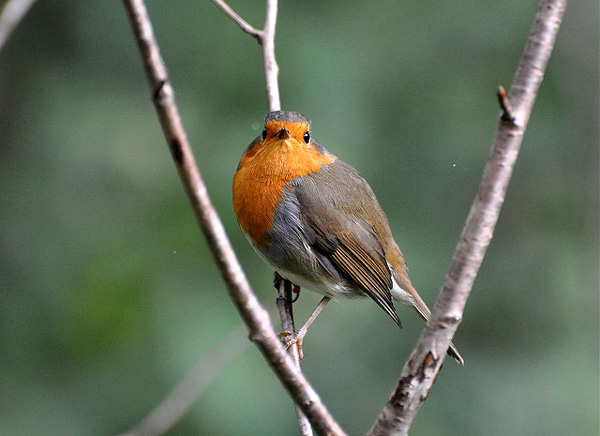 2
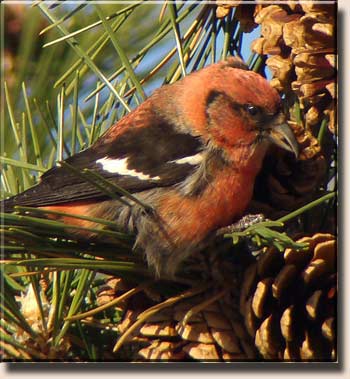 3
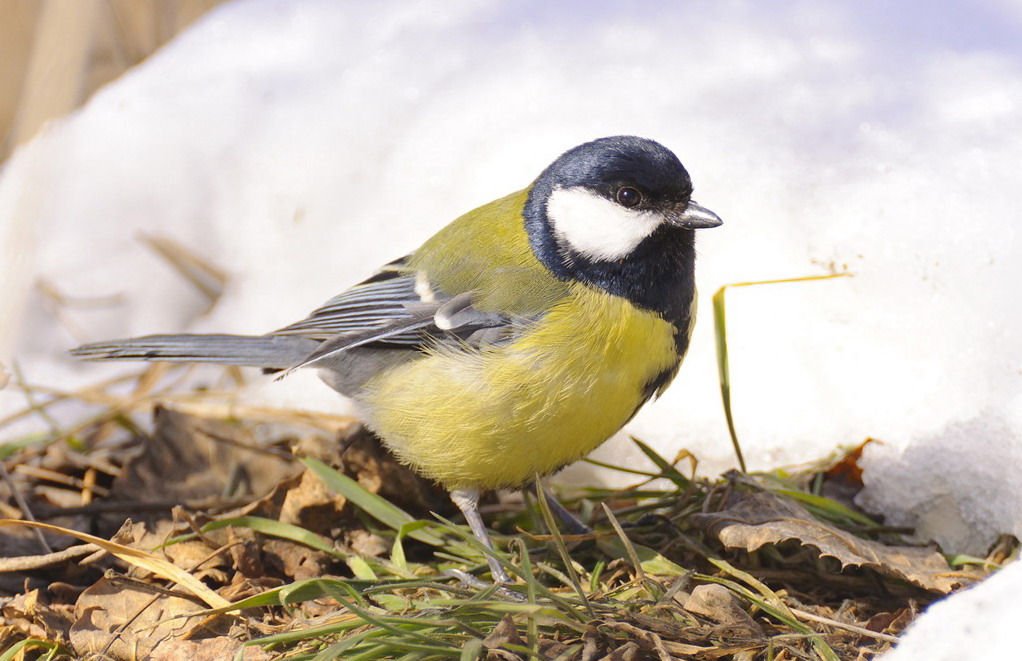 5
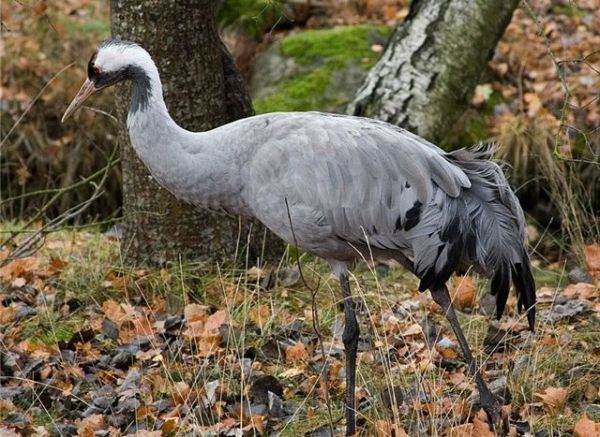 6
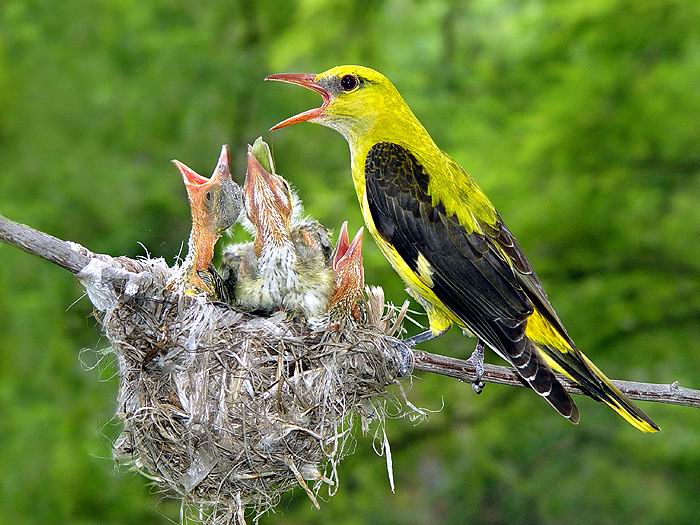 4
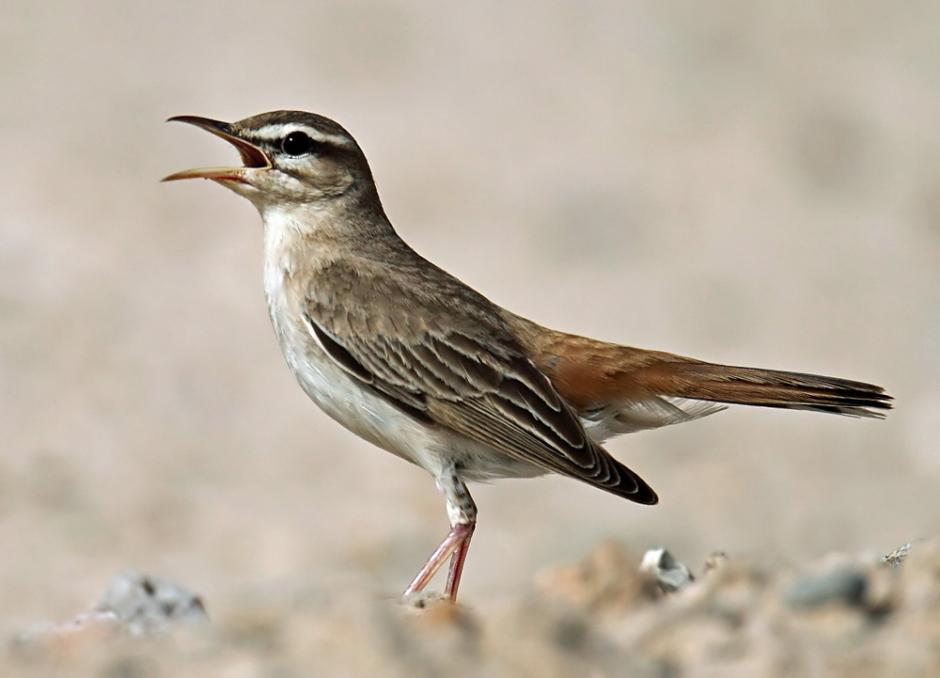 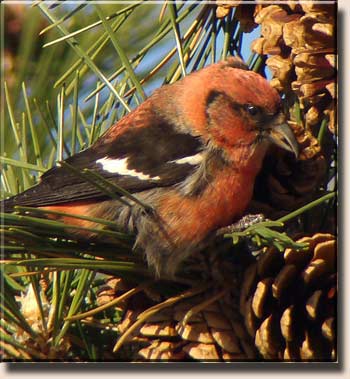 1
3
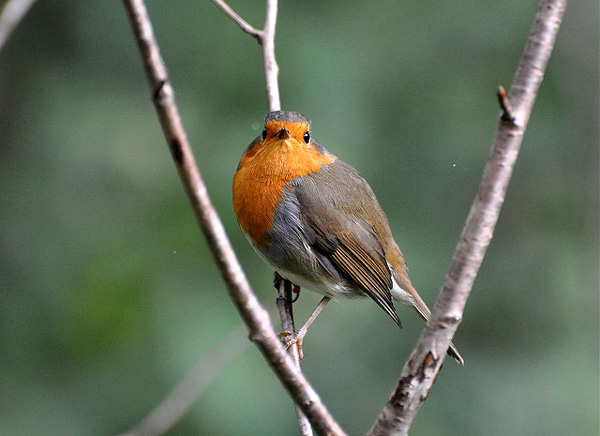 2
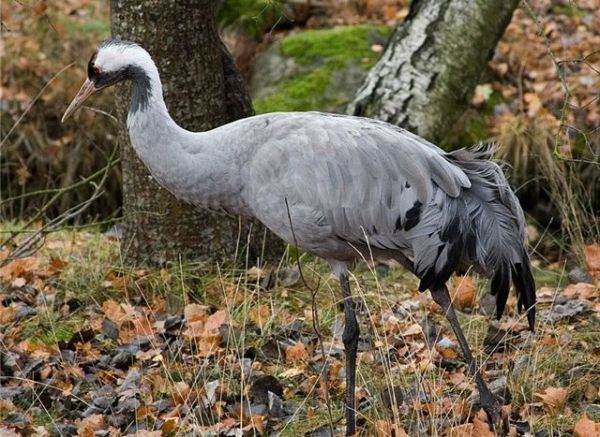 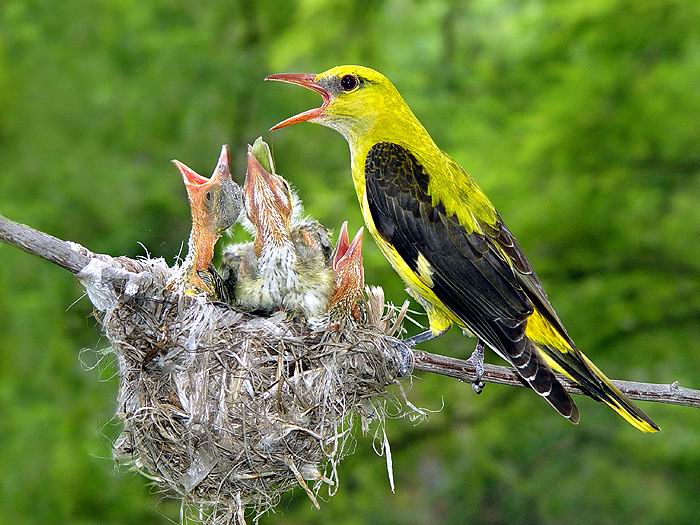 6
4
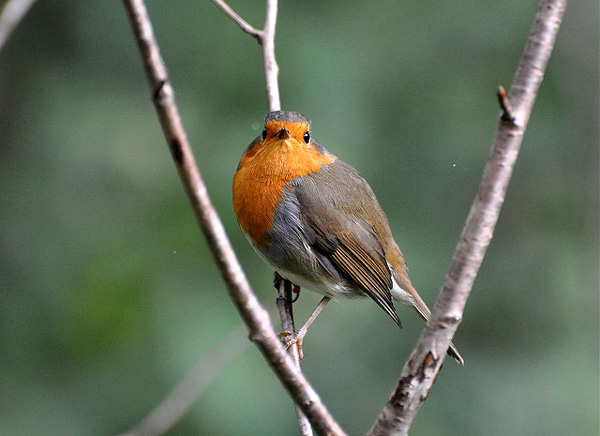 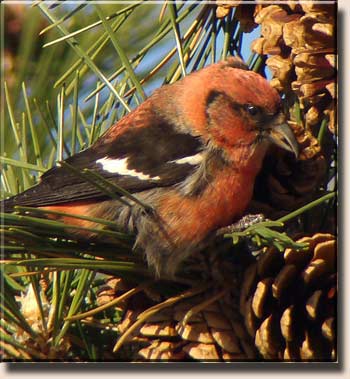 3
2
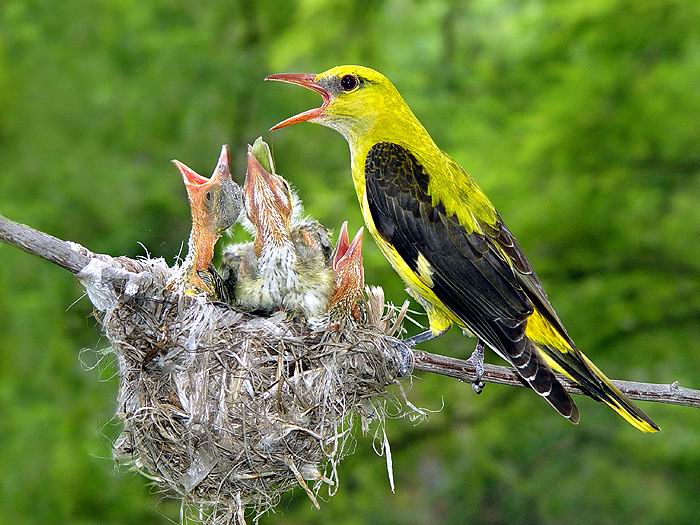 4
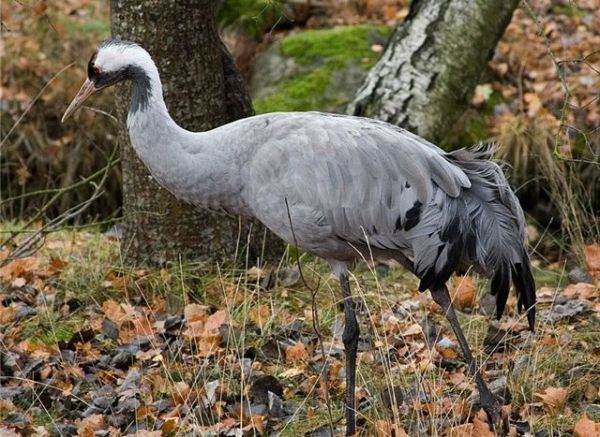 6
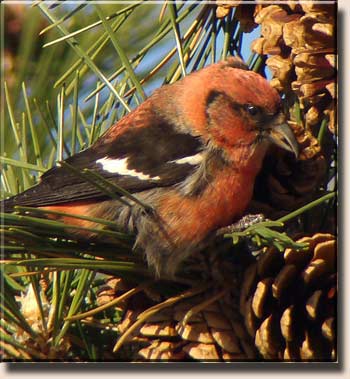 3
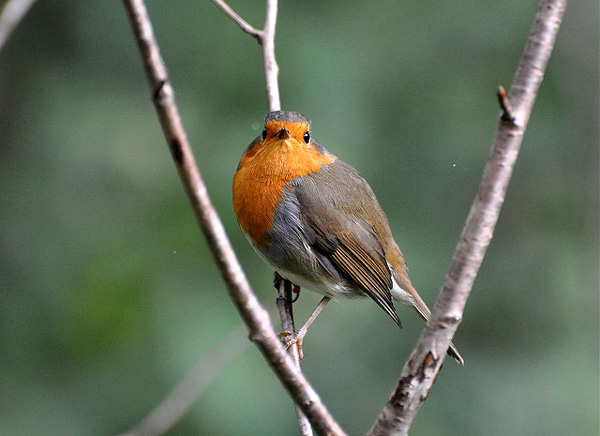 2
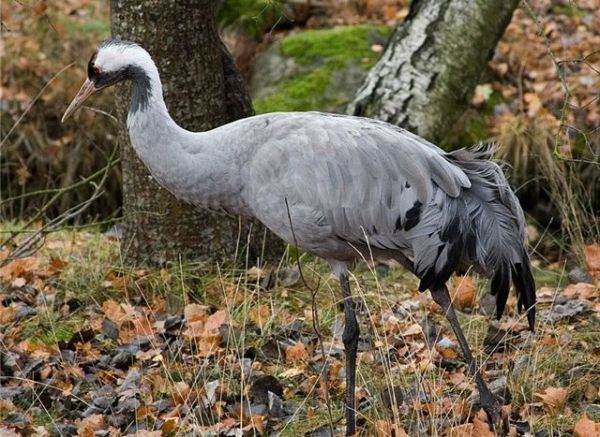 6
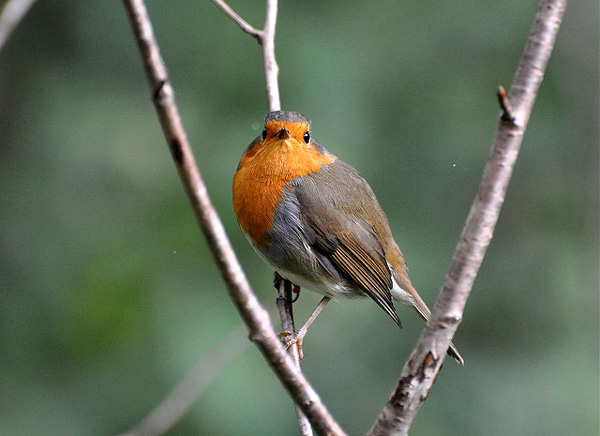 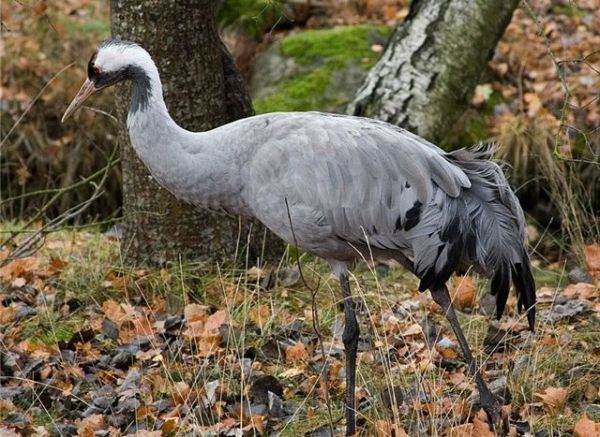 2
6
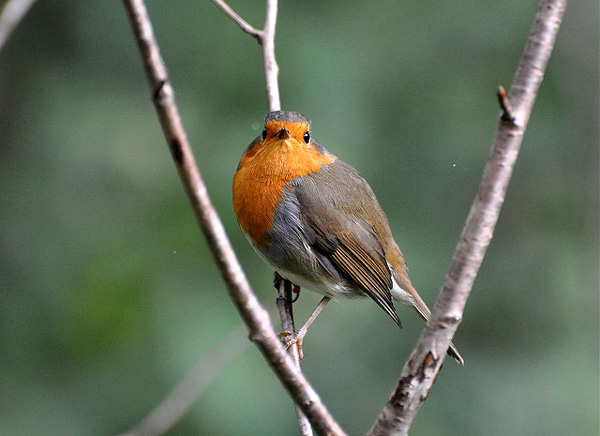 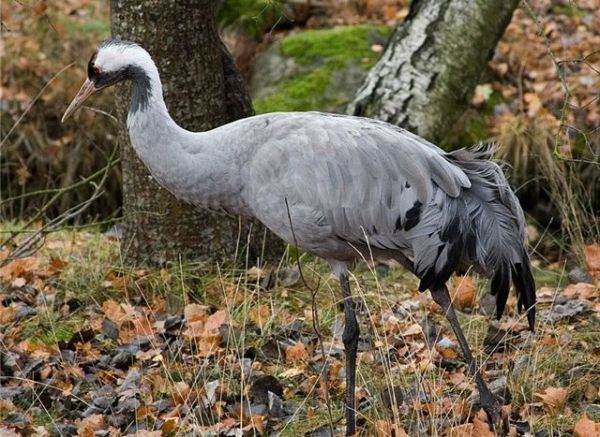 2
6